Informationen zur Realschulabschlussprüfung
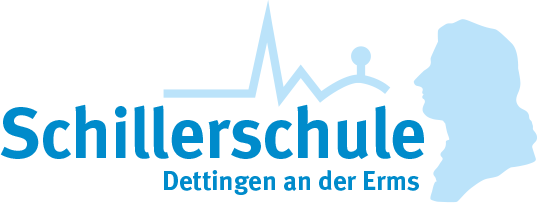 Montag, 30.09.24
Teile der Abschlussprüfung
Kommunikationsprüfung im Fach Englisch

Fachpraktische Prüfung in den Fächern AES/T bzw. Kommunikationsprüfung im Fach Französisch

Schriftliche Prüfung in D, M, E, AES/T/F

Auf Wunsch: Mündliche Prüfung in D, M
1. Kommunikationsprüfung in Englisch
Termin: Mo, 10.03.25 – Fr, 14.03.2025
Prüfungsdauer: ca. 15 min pro Schüler 
3 Teile:
Monologisches Sprechen (Präsentation eines Schwerpunktthemas)
Dialogisches Sprechen (kommunikativ-situative Aufgabenformen)
Sprachmittlung
1b. Schriftliche Prüfung: ENGLISCH
Termin: Do, 22. Mai 2025 (NT: Die, 24. Juni 2025)
Reine Bearbeitungszeit: 150 Minuten
Inhalte: Bildungsstandards der Klassen 7 – 10 + Grundlagenwissen
5 Teilbereiche der schriftlichen Prüfung:
Teil A: Hörverstehen (Listening Comprehension)  kein Wörterbuch
Teil B: textorientierte Aufgabe (Text-based Tasks)
Teil C: kontextbezogene Aufgaben zu Wortschatz und grammatischen Strukturen (Use of Language)
Teil D: themengebundene Sprachproduktion (Writing)
Teil E: Anwendung erworbener Arbeitstechniken und methodischer Fertigkeiten (Interpreting)
1c. Schriftliche Prüfung: ENGLISCH
Zugelassene Hilfsmittel:

Für Teil A (Listening Comprehension – Hörverstehen) sind keine Hilfsmittel zugelassen.

Für die Teile B, C, D, E ist ein zweisprachiges Wörterbuch zugelassen.
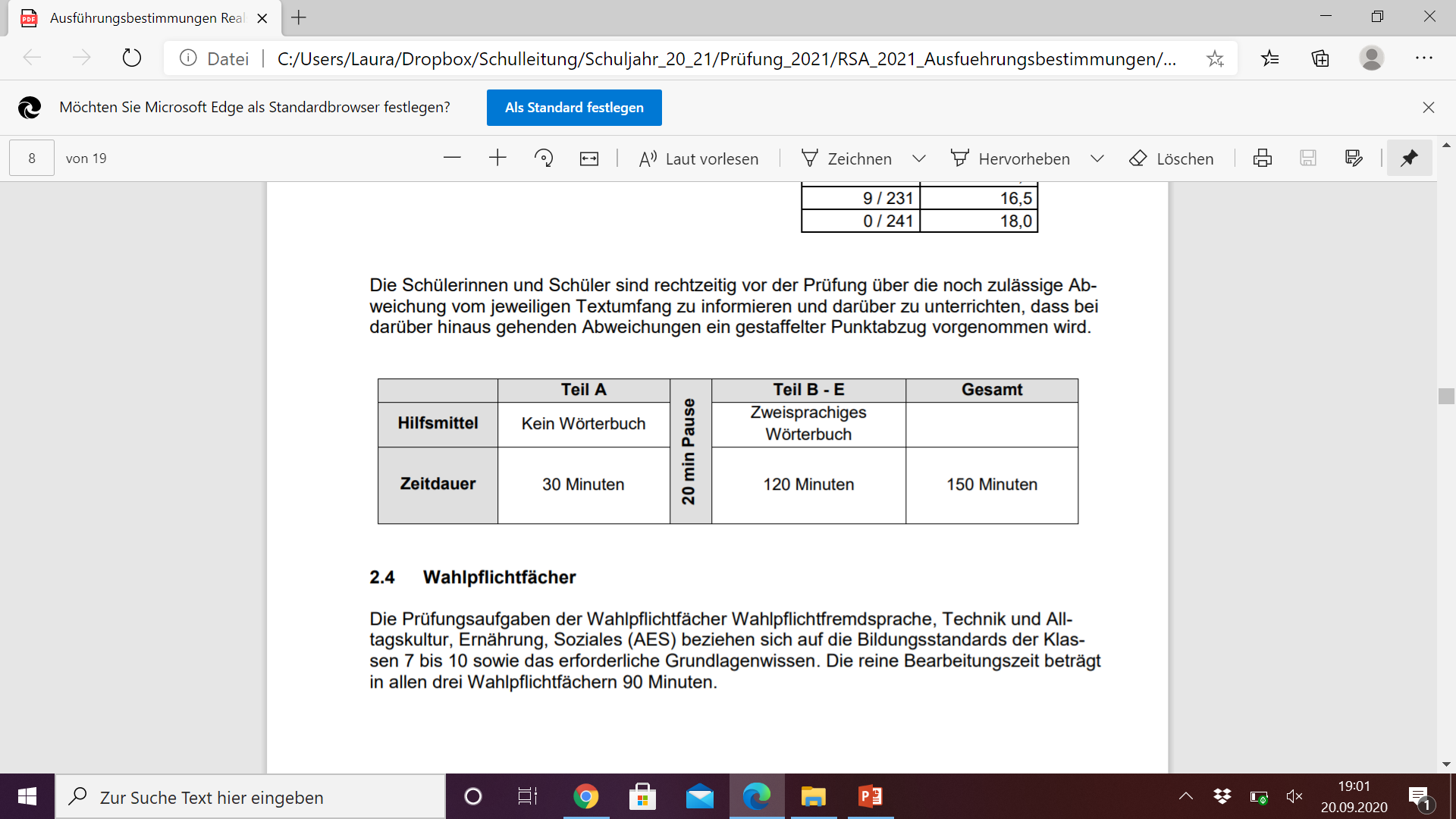 2. Schriftliche Prüfung: DEUTSCH
Termin: Die, 20. Mai 2025 (NT: Mo, 23. Juni 2025)
Reine Bearbeitungszeit: 240 Minuten
Inhalte: Bildungsstandards der Klassen 7 – 10 + Grundlagenwissen
Prüfungsteile
Pflichtteil A1 (25 Punkte):
Sachtext: Aufgaben zum Textverständnis, zur Grammatik, Rechtschreibung, Zeichensetzung, Satzbau, …

Pflichtteil A2 (25 Punkte):
Lektüre: Aufgaben zum Textverständnis und eine produktive Schreibaufgabe

Wahlteil B (50 Punkte):
Entweder Textbeschreibung Lyrik oder Textbeschreibung Prosa oder textgebundene dialektische Erörterung
2. Schriftliche Prüfung: DEUTSCH
Prüfungslektüre: 
   „Krummer Hund“ von Juliane Pickel

Zugelassene Hilfsmittel:
Das an der Schule verwendete Buch (eigene Randnotizen sind erlaubt – keine Haftnotizen, Klebestreifen, etc.)
Rechtschreibwörterbuch

Hinweis: Im Aufsatz aus dem Wahlteil B wird auch die Rechtschreibung bewertet!
3. Schriftliche Prüfung: MATHE
Termin: Mo, 26. Mai 2025 (NT: Mi, 25. Juni 2025)
Reine Bearbeitungszeit: 210 Minuten
Inhalte: Bildungsstandards der Klassen 7 – 10 + Grundlagenwissen
Prüfungsteile
Pflichtteil A1 (10 Punkte): Hilfsmittelfreier Teil
Bis zu 8 Aufgaben zu allen Themen

Pflichtteil A2 (20 Punkte):
6 – 8 Aufgaben
alle müssen bearbeitet werden

Wahlteil B (20 Punkte):
2 Aufgaben von 3 müssen bearbeitet werden
wenn alle 3 Aufgaben bearbeitet werden, werden die beiden besten gewertet
3. Schriftliche Prüfung: MATHE
Zugelassene Hilfsmittel:

Teil A1: Zeichengeräte

Teil A2 und Teil B:
Taschenrechner (nur der an der Schule eingesetzte!)
Formelsammlung (ohne Ergänzungen!)
Zeichengeräte
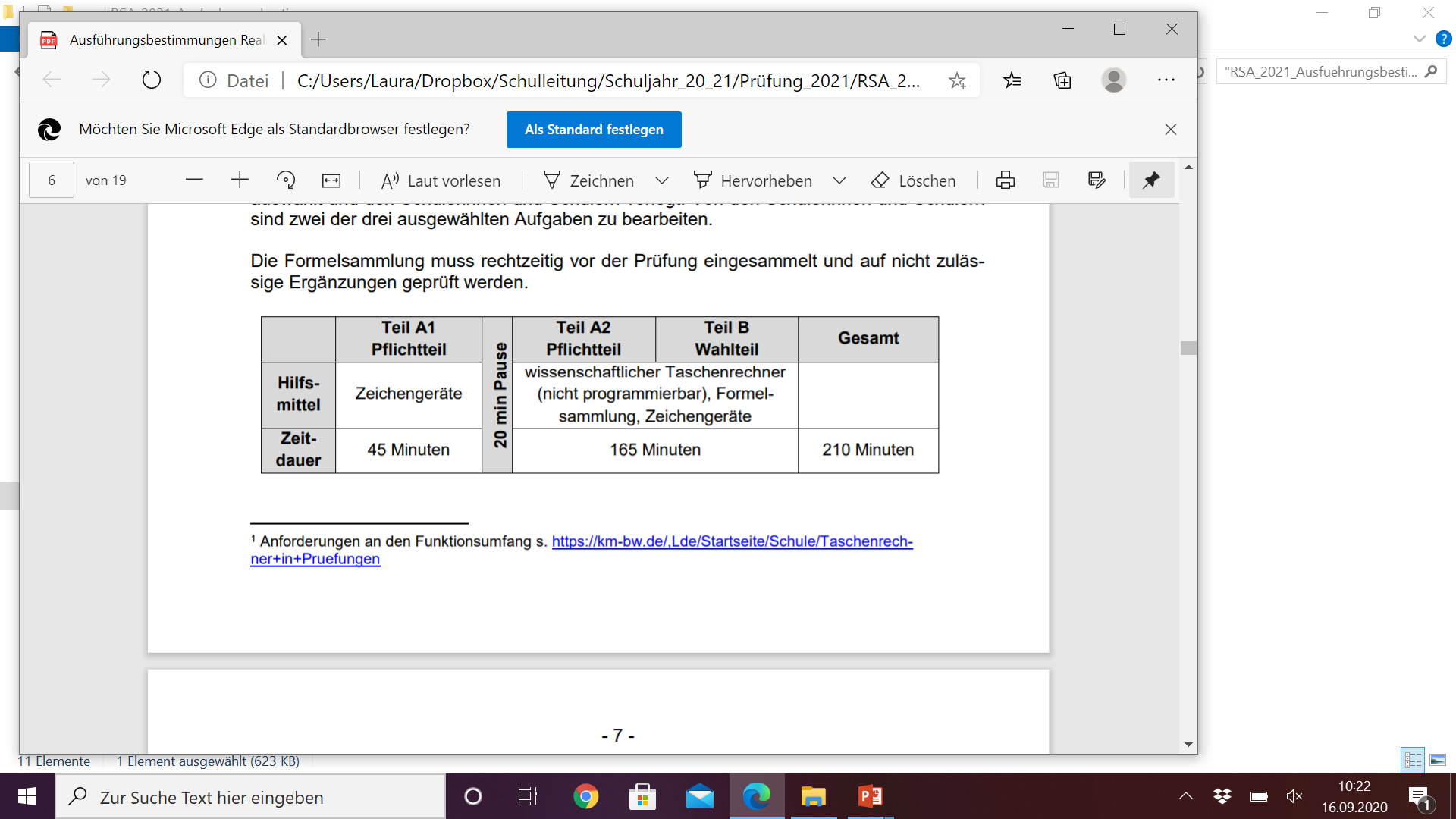 4. Mündliche Prüfung D, M
Nach Bekanntgabe der Ergebnisse der schriftlichen Prüfung und nach Beratung durch die Fachlehrer entscheidet der Schüler (in Absprache mit seinen Eltern), ob er sich für die mündliche Prüfung anmeldet. Die Anmeldung ist verbindlich!

Dauer: ca. 15 Minuten, Prüfer = Fachlehrer / -in + weitere Lehrkraft

Die Note der mündlichen Prüfung wird 1:3 mit der Note der schriftlichen Prüfung verrechnet (schriftlich 3-fach, mündlich 1-fach)

Der Fachlehrer erstellt die Prüfungsaufgaben auf Grundlage der Bildungsstandards 7 – 10 + Grundlagenwissen.

Schwerpunktthema kann gewählt werden.
50 %
Jahres-leistung
50 %
schriftliche
Prüfung
50 %
Jahres-leistung
+
+
4b. Gewichtung und Notenbildung
+
Die Note im Abschlusszeugnis in den Fächern Deutsch und Mathe setzt sich zusammen aus:





Wird eine mündliche Prüfung abgelegt, gilt:
37,5 %
Schriftl. Pr.
12,5 %
Mündl. Pr.
5a. Schriftliche Prüfung: WPF Französisch
Termin: Mi, 28. Mai 2025 (NT: Do, 26. Juni 2025)
Reine Bearbeitungszeit: 90 Minuten
Inhalte: Bildungsstandards der Klassen 7 – 10 + Grundlagenwissen
5 Teilbereiche der schriftlichen Prüfung:
Teil A: Hörverstehen  kein Wörterbuch
Teil B: textorientierte Aufgabe
Teil C: kontextbezogene Aufgaben zu Wortschatz und grammatischen Strukturen
Teil D: themengebundene Sprachproduktion, rund 70 Wörter
Teil E: Anwendung erworbener Arbeitstechniken und methodischer Fertigkeiten
5a. Schriftliche Prüfung: WPF Französisch
Zugelassene Hilfsmittel:

Für Teil A (Listening Comprehension – Hörverstehen) sind keine Hilfsmittel zugelassen.

Für die Teile B, C, D, E ist ein zweisprachiges Wörterbuch zugelassen.
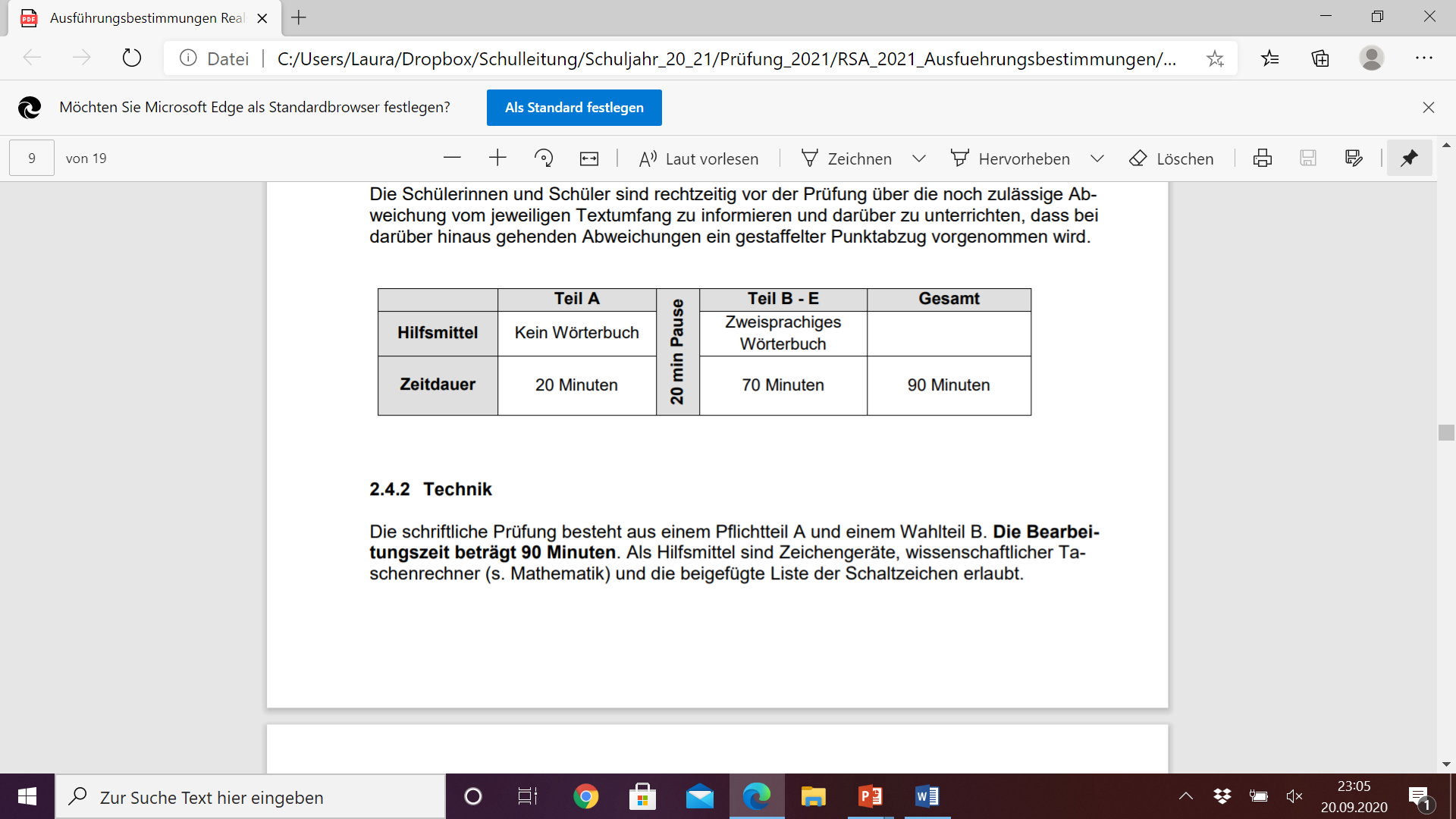 5a. Kommunikationsprüfung Französisch
Termin: Zeitraum vom 31.März bis 04.April 2025
Prüferin: Fachlehrer / in + weitere Lehrkraft
Prüfungsdauer: ca. 10 min pro Schüler 
2 Teile:
Monologisches Sprechen (Präsentation eines Schwerpunktthemas)
Dialogisches Sprechen (kommunikativ-situative Aufgabenformen)
5b. Schriftliche Prüfung: WPF Technik
Termin: Mi, 28. Mai 2025 (NT: Do, 26. Juni 2025)
Reine Bearbeitungszeit: 90 Minuten
Inhalte: Bildungsstandards der Klassen 7 – 10 + Grundlagenwissen
Prüfungsteile
Pflichtteil A1:
„Werkstoffe und Produkte“ und „Produktionstechnik“
Pflichtteil A2:
„Systeme und Prozesse“
Wahlteil B:
„Mensch und Technik“ 
    (B1 Bautechnik, B2 Versorgung und Entsorgung, B3 Mobilität)
Aufgaben zu zwei der drei Bereiche werden gestellt, S. wählen 
    einen Bereich aus.
Zugelassene Hilfsmittel: Zeichengeräte, TR, Liste mit Schaltzeichen
5b. Fachpraktische Prüfung in Technik
Termin: 31.März bis 04.April 2025
Prüfer: Fachlehrer / -in + weiterer Techniklehrer / -in
Stoff: Bildungsstandards Klasse 7 – 10
Praktischer Teil (6 – 9 Schulstunden) + Prüfungsgespräch (15 min)
Vorgegebene Aufgabenbereiche, Aufgabenstellung kommt vom Fachlehrer
Vorgegebene Bewertungskriterien
5c. Schriftliche Prüfung: WPF AES
Termin: Mi, 28. Mai 2025 (NT: Do, 26. Juni 2025)
Reine Bearbeitungszeit: 90 Minuten
Prüfungsteile
Pflichtteil A (bezieht sich auf Bildungsstandard 10)
1. Kompetenzfeld Ernährung und Gesundheit
2. Kompetenzfeld Lebensgestaltung und Konsum
Insgesamt vier Aufgaben, alle müssen bearbeitet werden.

Wahlteil B (bezieht sich auf Bildungsstandards 7 – 9)
1. Kompetenzfelder  Ernährung
2. Kompetenzfeld Gesundheit  
Zwei Aufgaben mit je einem Schwerpunktthema, eine muss bearbeitet werden.
Keine Hilfsmittel zugelassen!
5c. Fachpraktische Prüfung in AES
Termin: 31.März bis 04.April 2025
Prüferinnen: Fachlehrer / in + weiterer AES – Lehrer / -in
Stoff: Bildungsstandards Klasse 7 – 10
Praktischer Teil (6 – 9 Schulstunden) + Prüfungsgespräch (15 min)
Vorgegebene Aufgabenbereiche, Aufgabenstellung kommt von der Fachlehrerin
Vorgegebene Bewertungskriterien
6. Schriftliche Prüfung: ALLGEMEIN
Alle schriftlichen Prüfungen beginnen um 9.00 Uhr im jeweiligen Prüfungsraum.
Anwesenheitspflicht im jeweiligen Prüfungsraum ab 8.45 Uhr.
Der Prüfungsraum darf nur für Toilettengänge verlassen werden.
Smartphones, Smartwatches, etc. sind strengstens verboten, alleine das Mitführen solcher Geräte stellt eine Täuschungs-handlung dar.
Täuschungshandlungen während der Prüfung haben das Nichtbestehen der gesamten Abschlussprüfung zur Folge!
Bei allen schriftlichen Prüfungen sind dokumentenechte Schreibgeräte in blau oder schwarz zu verwenden!
10. Gewichtung und Notenbildung
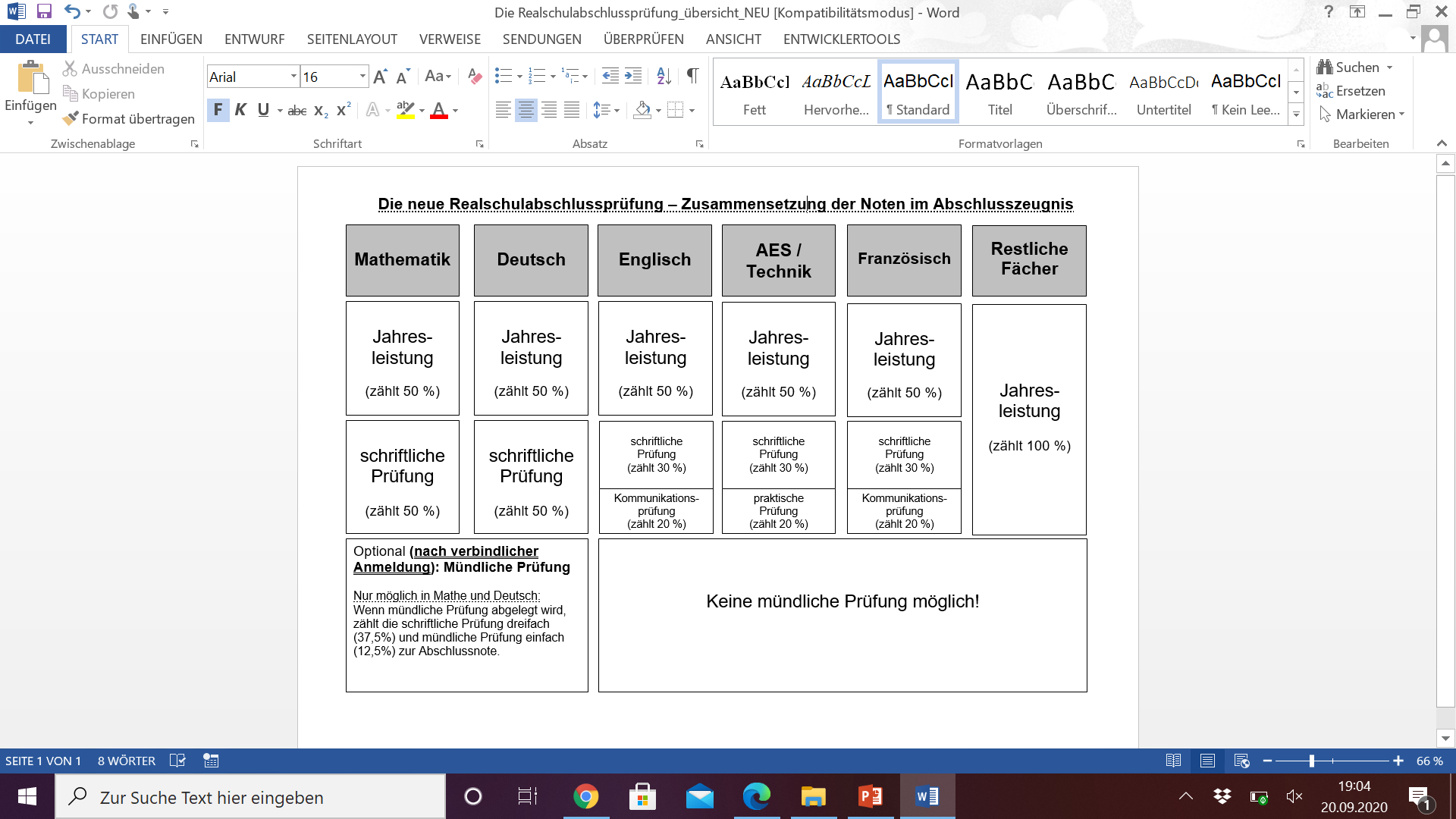 11. Termine
Halbjahreszeugnis: Fr, 07.02.2025
Mo, 10.03 – Fr, 14.03.25: Kommunikationsprüfung Englisch
31.03.2025-04.04.2025 Fachpraktische Prüfung AES/Technik, Kommunikationsprüfung Französisch
Notenbekanntgabe: Do, 26.06.2025
Anmeldung zur mündlichen Prüfung: Mo, 30.06.2025  
Mündlicher Prüfungszeitraum: 07.07. – 14.07.2025
Zeugnisübergabe / Tag der Entlassung: Fr, 18.07.2025
12. Fragen
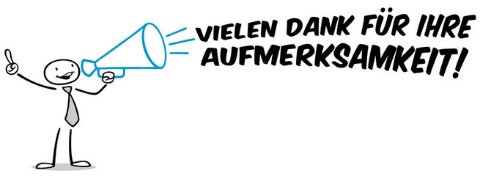